Open Contracting Partnership
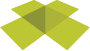 Open contracting for oil & mining rights Gavin Hayman & Rob Pitman
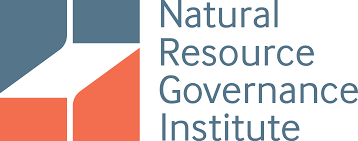 Norms are changing fast
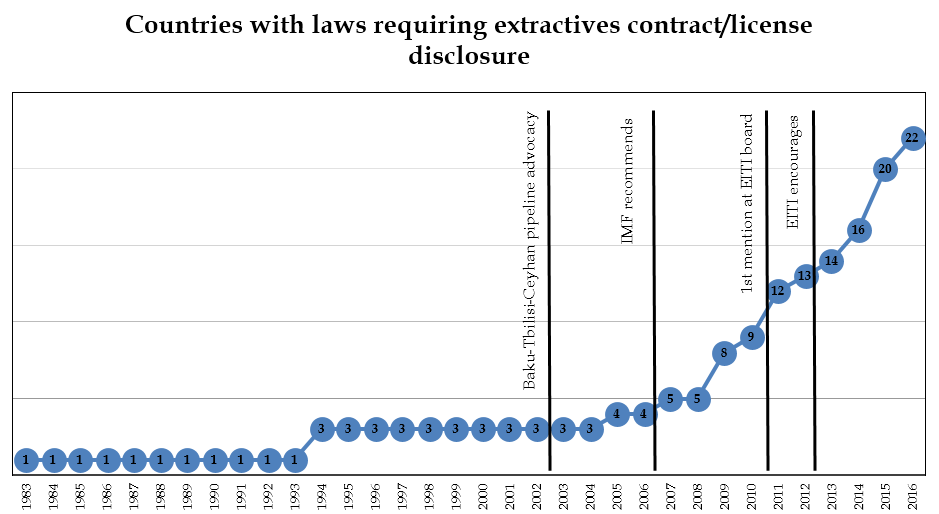 Natural resource value chain
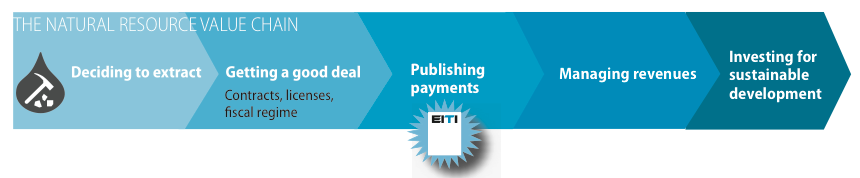 Allocation sets the tone for everything else

The Contracting, not just the contract

Surprisingly little clear, actionable guidance


Shared interest by companies & citizens in transparent, 
non-discriminatory regime
When contracting goes wrong 1
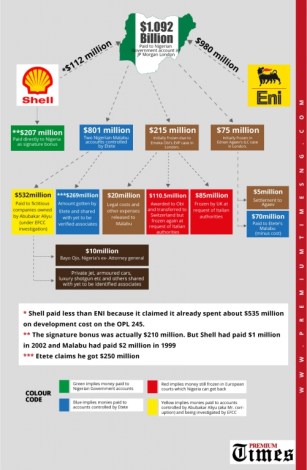 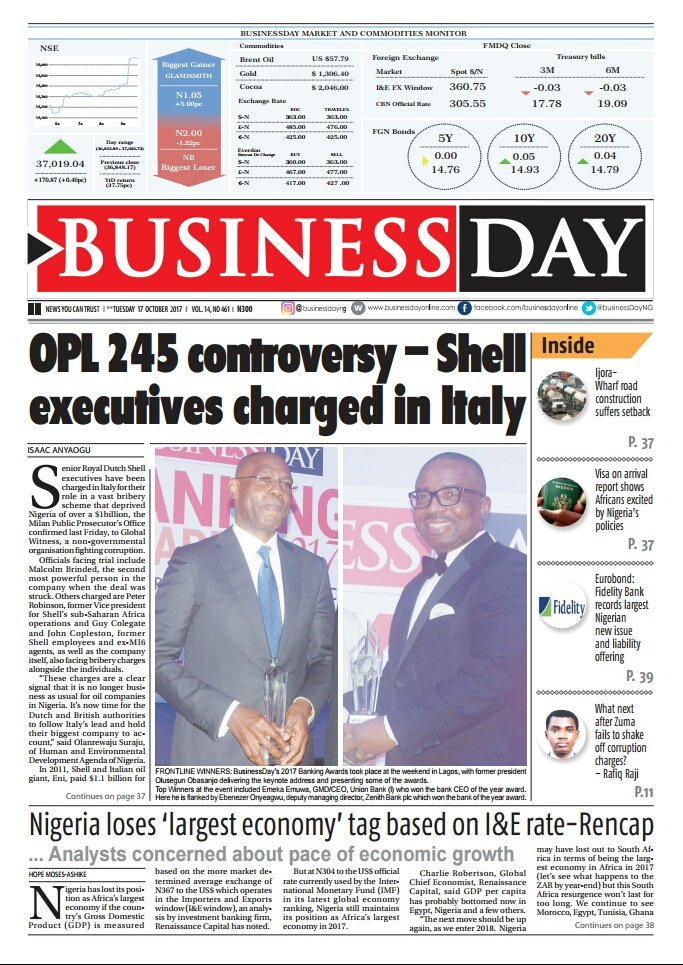 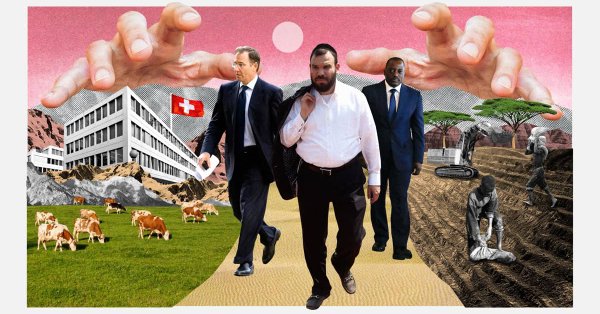 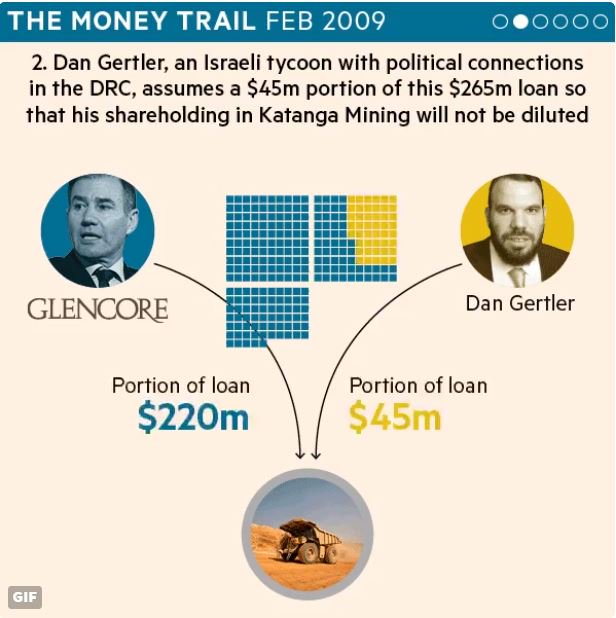 US$1 Billion
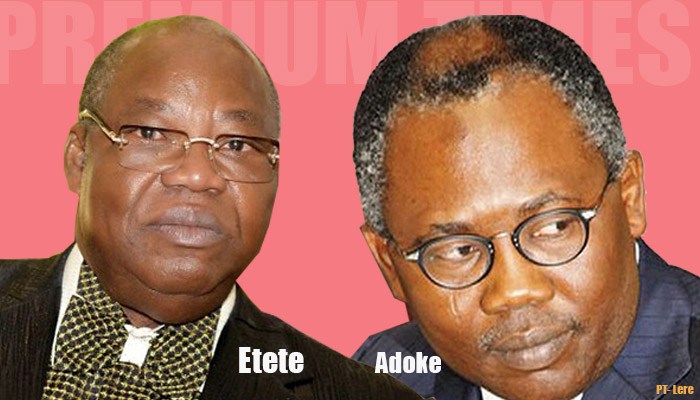 When contracting goes wrong 2
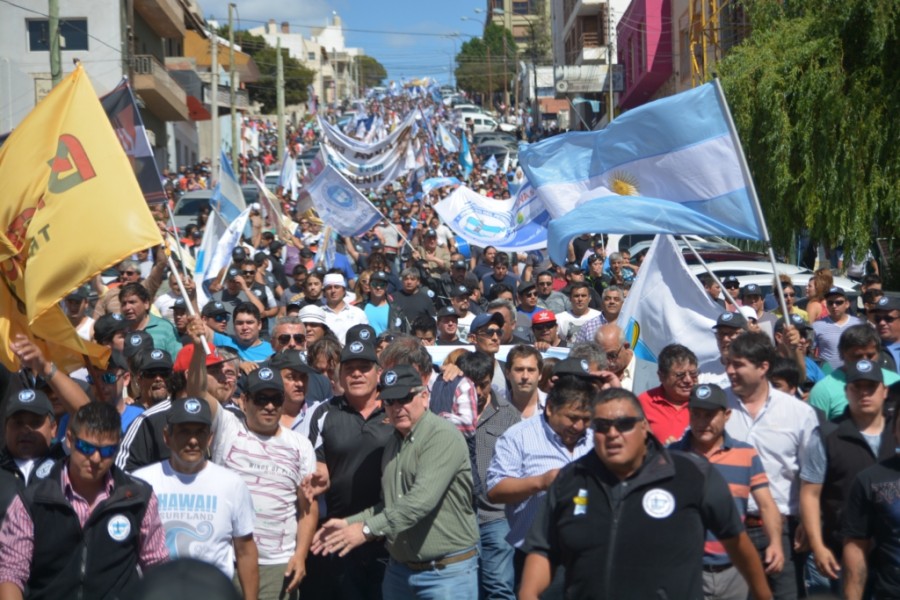 US$20 million per week
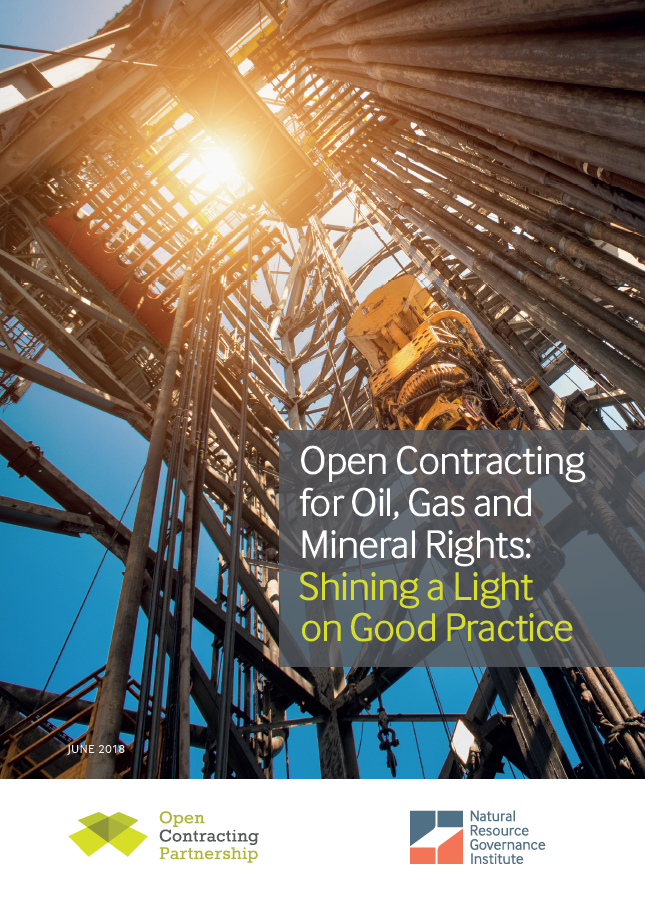 & what open contracting isn’t!
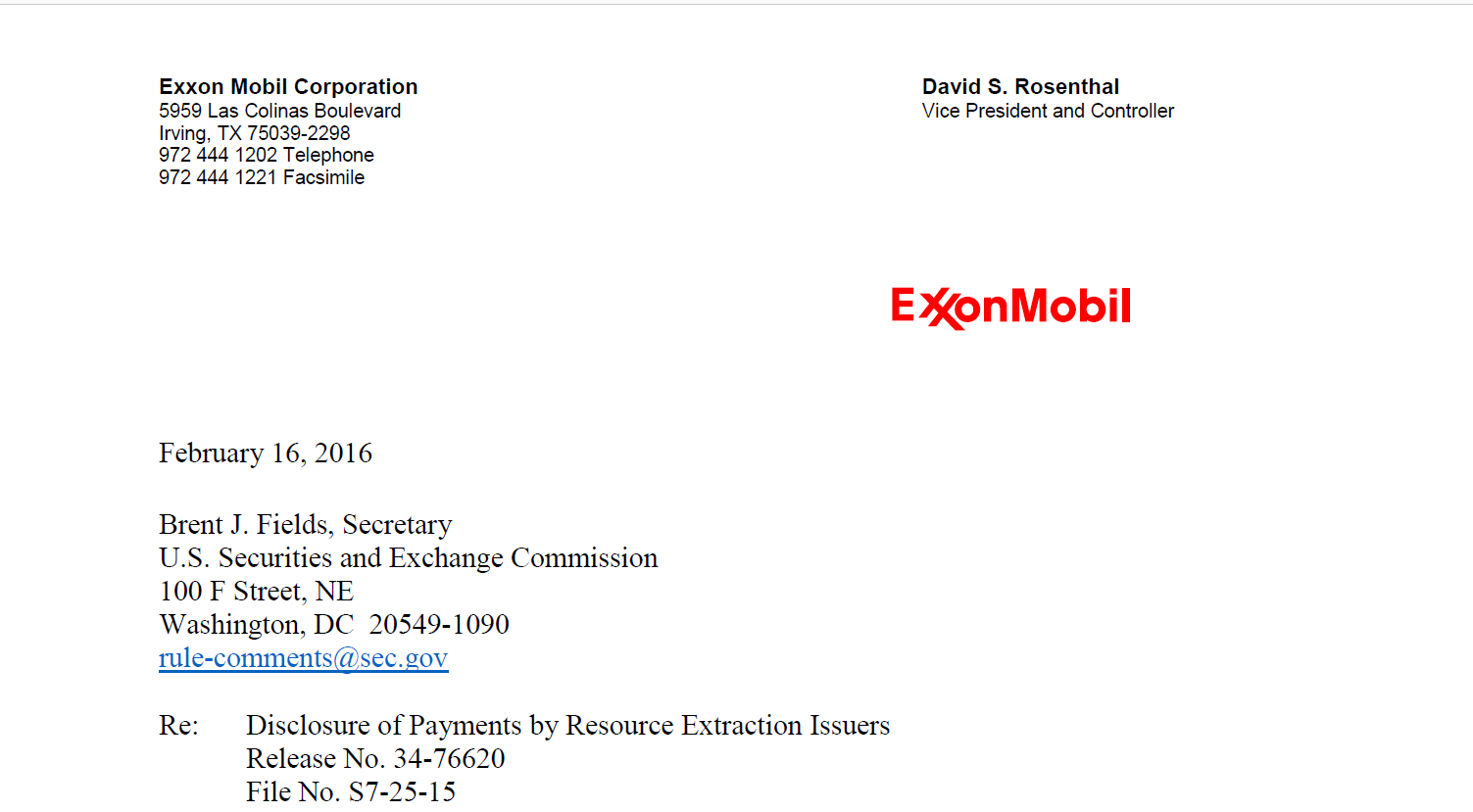 … “so-called “contract transparency” or “open contracting,” under which oil and gas contracts would be negotiated in a kind of public-utility framework whereby groups other than the parties themselves would have seats at the table and pass judgment on contract terms”.
16 good practices, each with examples
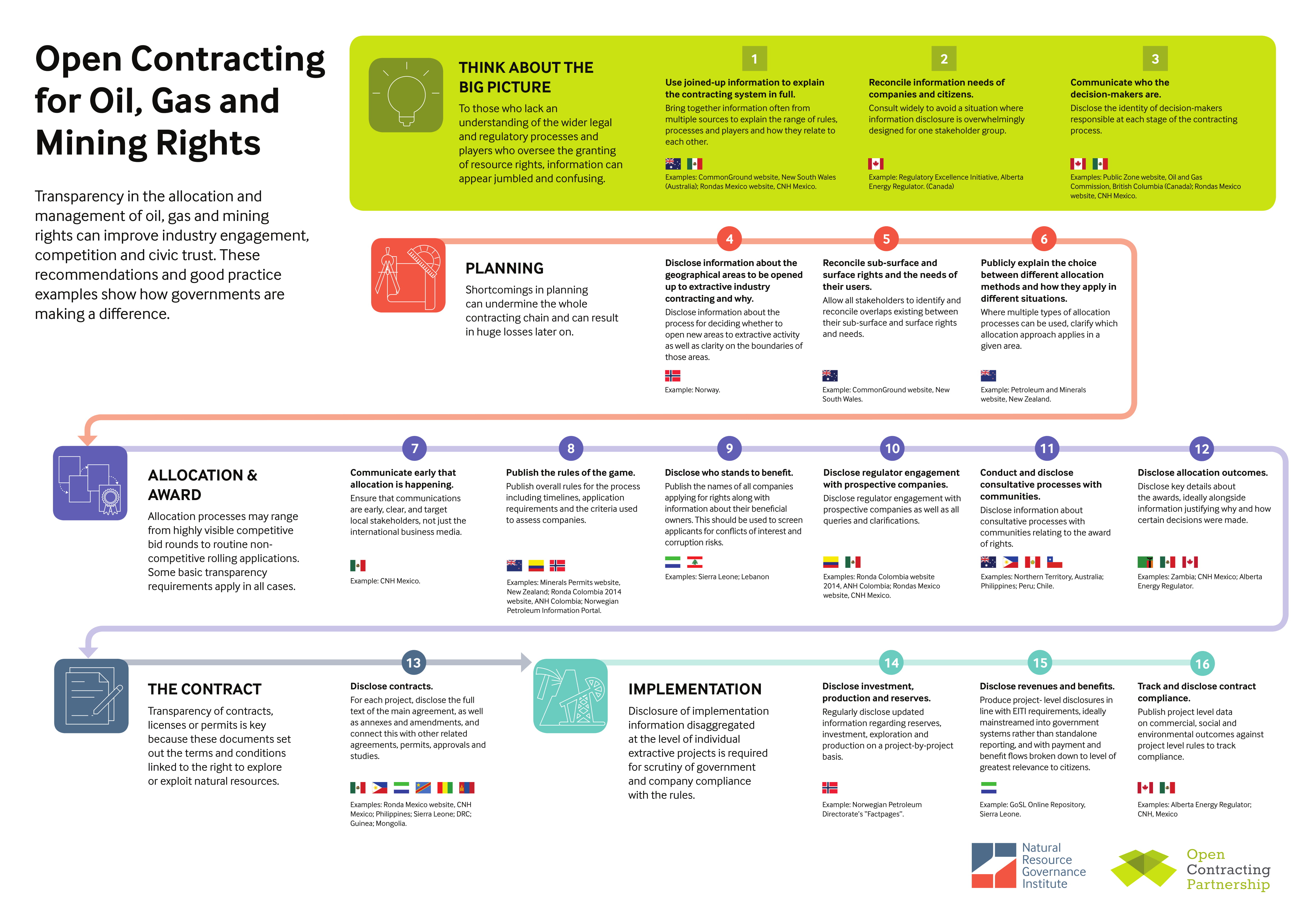 Featuring 30+ examples from:
Australia (NSW & NT), Canada (Alberta), 
Colombia, DRC, Guinea, Lebanon, 
Mexico, Mongolia, New Zealand, Norway, 
Peru, Philippines, Sierra Leone and Zambia
Disclosure does not always lead to transparency
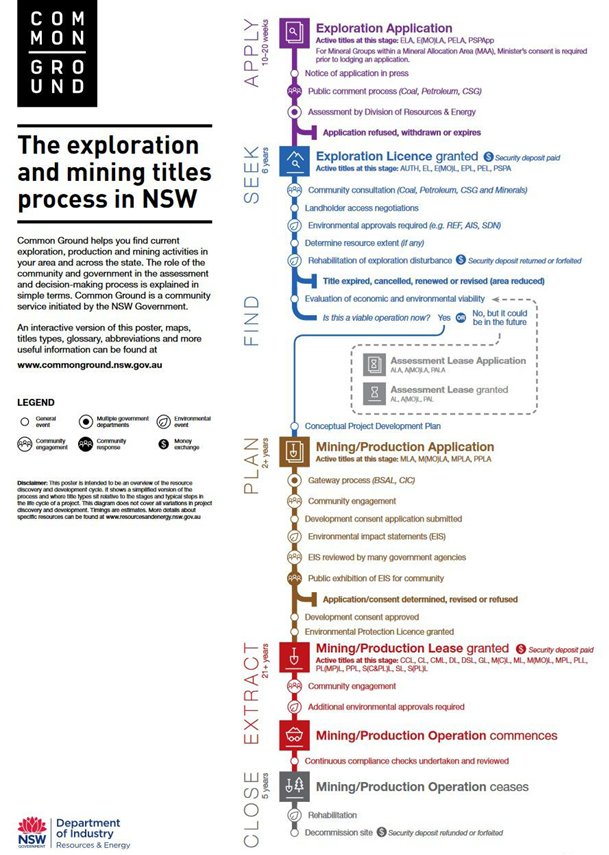 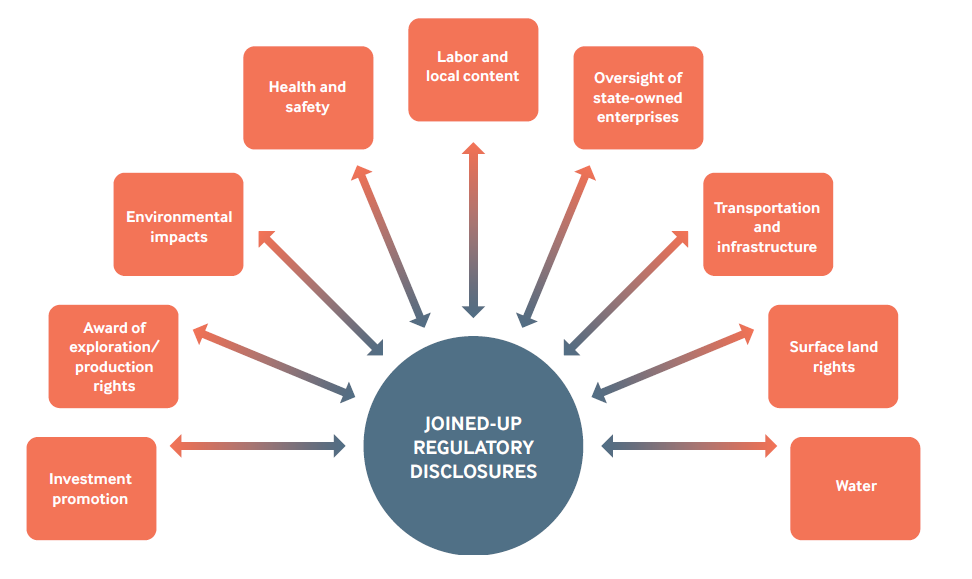 “If it takes too long to find information about a process or project, it becomes easier to just join a protest ”
Meeting varied user needs is critical
“If all of the information is of one particular flavor then the motives of the regulator can be called into question”
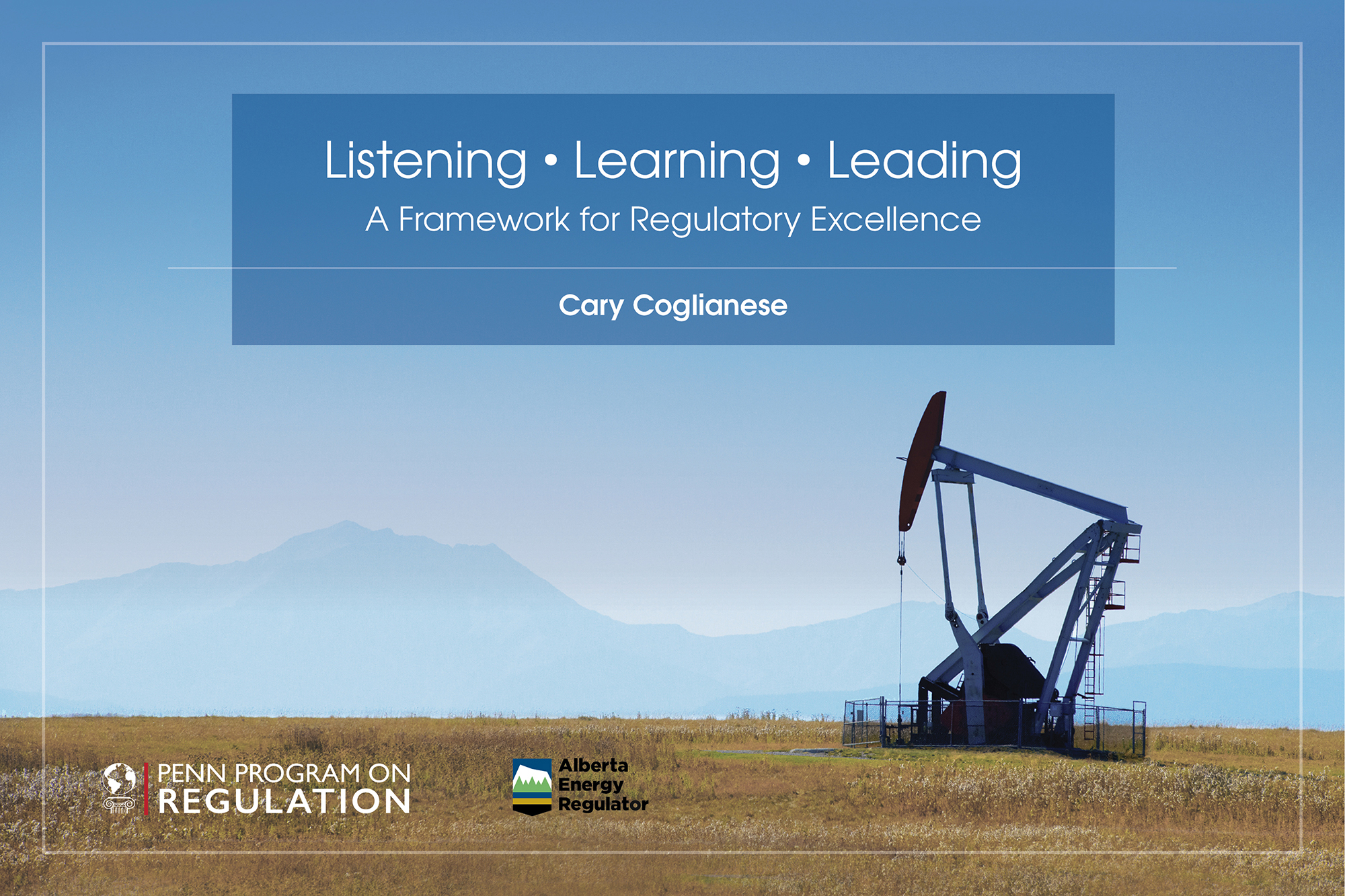 Gov.
Civil
Society
Private
Sector
Many better practices already feature in EITI
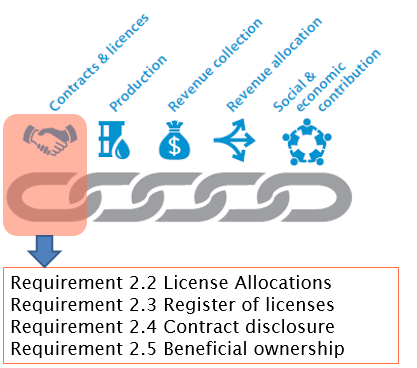 Information gaps + EITI limitations are still most pronounced at the project-level
1. Implementation information
2. Completing the legal framework
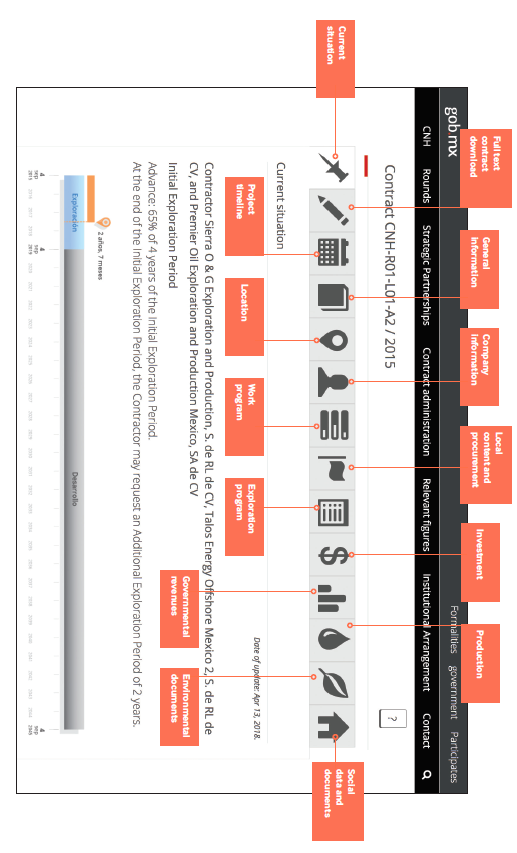 Rondas Mexico: A glimpse into the future?
In closing
More open contracting = better, sustainable deals! 

⇒ Lots of emerging good practices to adapt & adopt

Openness has proven +ve impact:
For business & competition: eg. Mexico licencing round
For public trust: eg. 82% for Alberta Energy Regulator
For efficiency: eg. CAN$224m in savings

Time to upgrade the guidance under EITI?